Lunghezza di diffuzione neutrone-neutrone ann
Cristian Massimi per INFN Bologna
Department of Physics and Astronomy
Sommario
Breve introduzione: problemi teorici e sperimentali

Proposal originale a n_TOF (P.A. Assimakopoulos, N. Patronis) 2006

Possibili migliorie
Interesse in ann
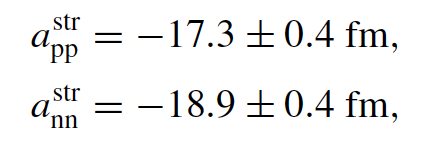 risonanza
Determinazione di ann
Per lo studio delle reazioni nucleari con 2 neutroni liberi nello stato finale (FSI): 

n + 2H  n + n + p
p- + 2H  n + n + g

serve:
Buona precisione ed efficienza per la rivelazione dei neutroni
Cinematica completa* (per esempio: quantità di moto di 2 particelle nello stato finale)
Correzioni teoriche molto accurate (poco incerte)

** gradi di libertà: 3N – 4 = 5 scalari
Esistono in letteratura quasi esclusivamente metodi indiretti per la determinazione di ann, principalmente basati sul breakup del deutone:
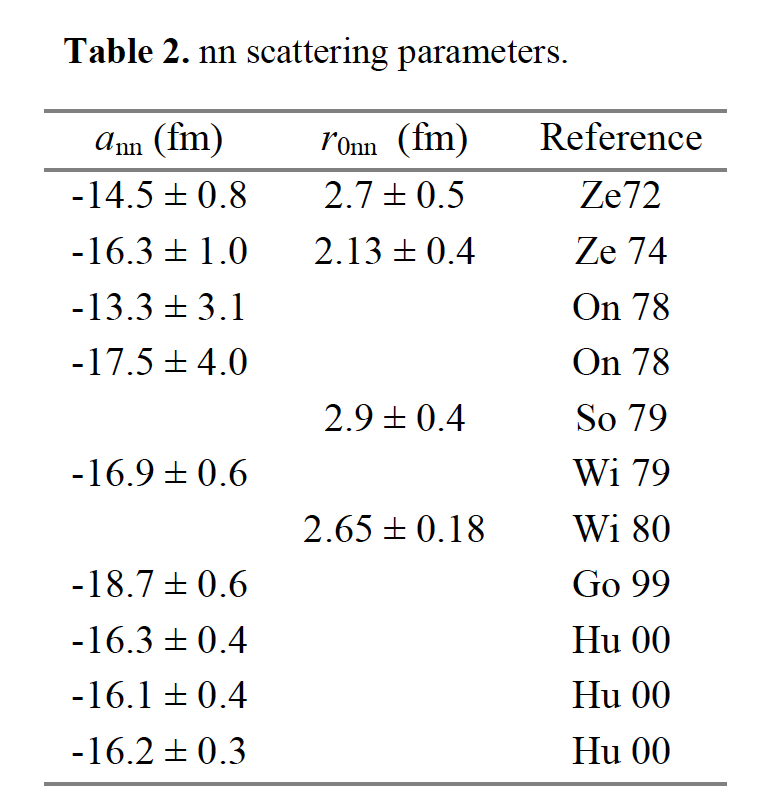 La discrepanza è osservata in esperimenti con cinematica completa / incompleta
Proposal ann di Assimakopoulos 2006
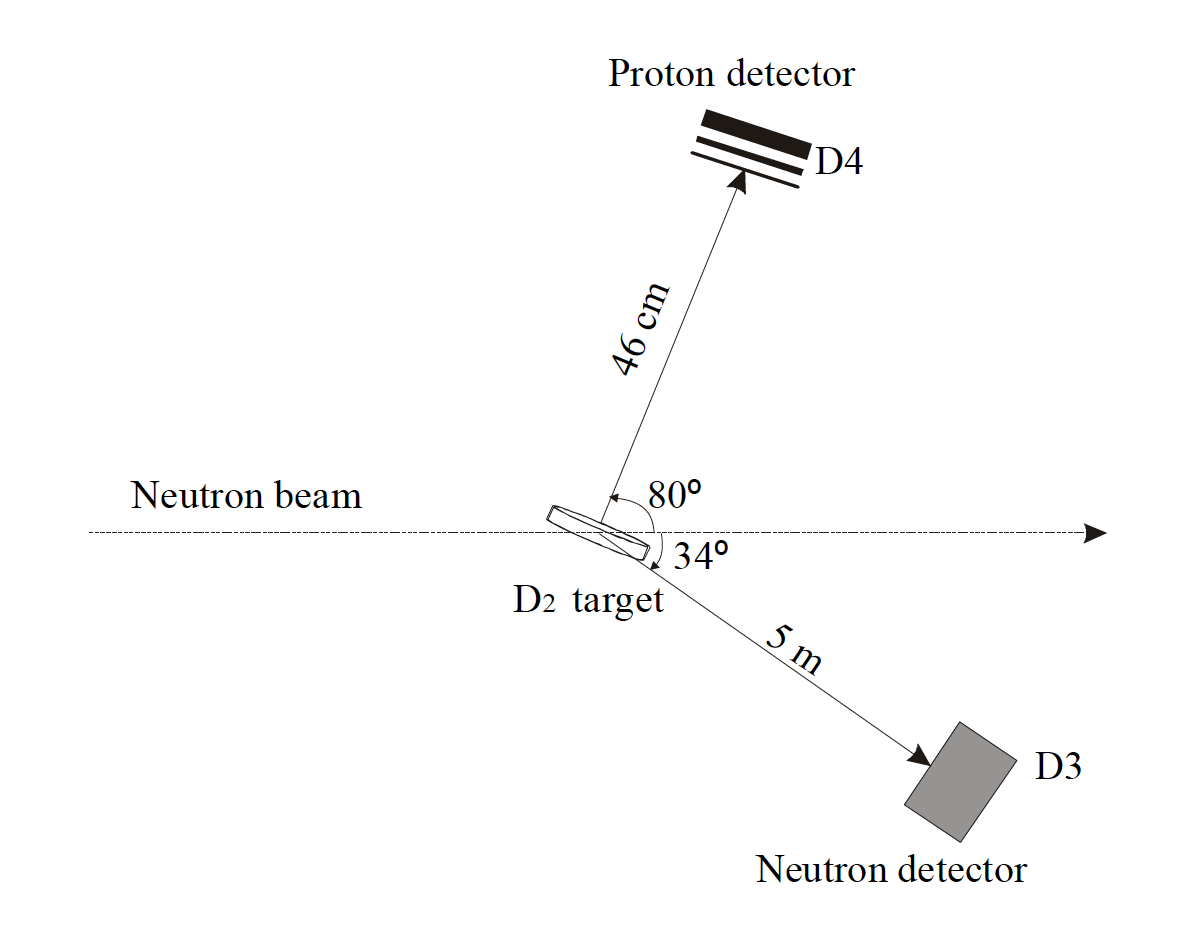 @ ~ EAR 1 a 155 m dal bersaglio di piombo
En = 35 – 70 MeV
Bersaglio 2H liquido oppure CD2 solido
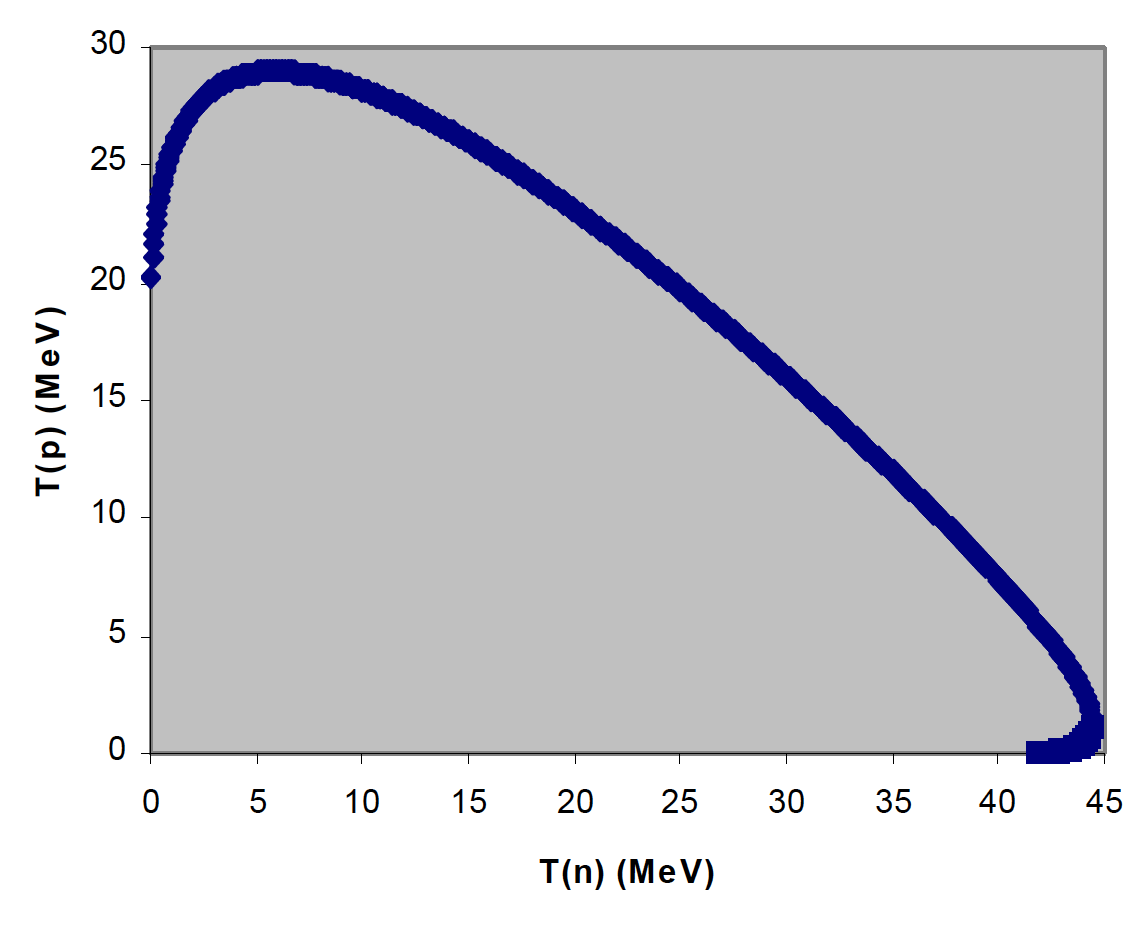 Il luogo dei punti per la cinematica della reazione 
n(2H,np)n
Vale anche se la reazione procede per la formazione di uno stato intermedio
n + 2H  *C + p  n + n +p
Maggiore è l’energia del fascio primario, minore è la probabilità di interazione del dineutrone con il protone.
7 x Flux @EAR1
Proposal ann di Assimakopoulos 2006
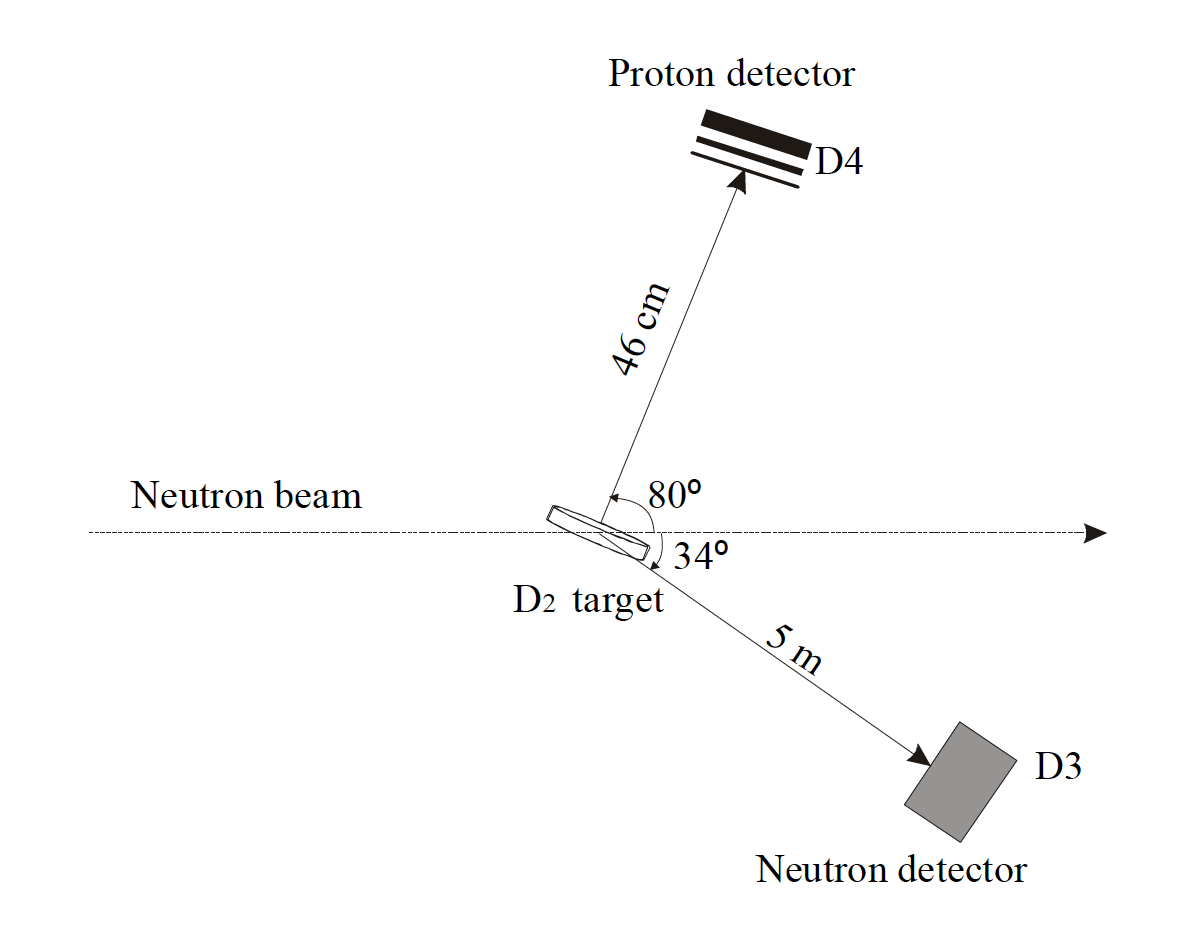 @ ~ EAR 1 a 155 m dal bersaglio di piombo
En = 35 – 70 MeV
Bersaglio 2H liquido oppure CD2 solido
Rivelatore di protoni 3-stage Silicon telescope (1.5x5 cm2)
 risoluzione temporale 0.5 ns !!! (raffreddati a -50°)
Rivelatore di neutroni scintillatore liquido NE213, 13x13 cm2 (buona discriminazione n/g)
Coincidenza temporale
Dal telescopio si ottiene l’energia cinetica del protone (tramite TOF)
Energia cinetica del neutrone dal TOF
La stima del Count rate si basa sull’ipotesi che solo il ~10% degli eventi procede tramite breakup diretto del deutone, il resto è FSI (risonanza) e che il 50% della sezione d’urto sia nella risonanza.
    CR = 0.5 eventi / bunch con 2H liquido
80 x Flux @EAR1
Possibili migliorie
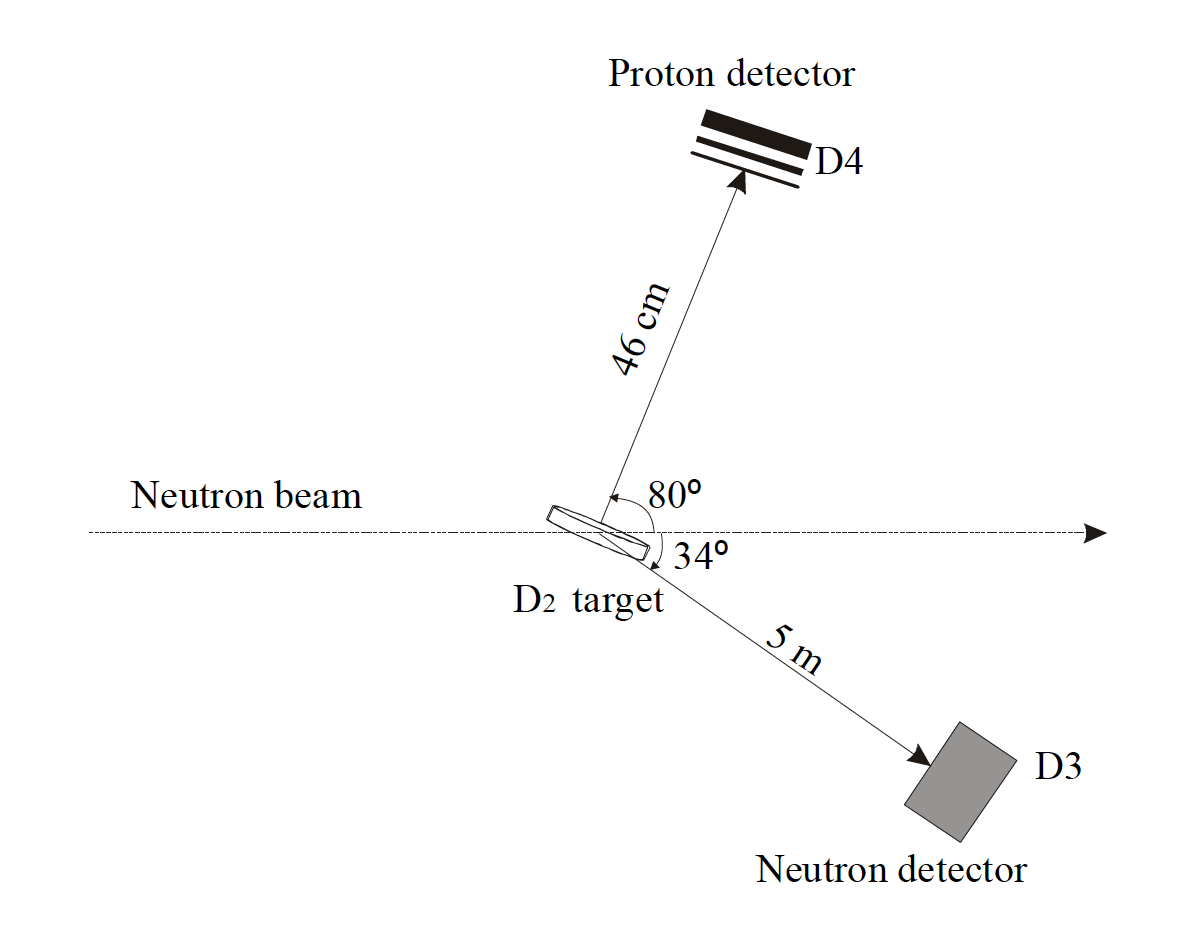 @ ~ EAR 2 a 18 m dal bersaglio di piombo
En = 35 – 70 MeV
Bersaglio 2H liquido oppure CD2 solido
Rivelatore di protoni 2-stage STRIP Silicon telescope molto più grande e più distante (minore risoluzione temporale)
Rivelatore di neutroni scintillatore plastico da ISOLDE (enorme)
Coincidenza temporale
Dal telescopi si ottiene l’energia cinetica del protone (tramite TOF)
Energia cinetica del neutrone dal TOF
Collaborazione con P. Finelli (UNIBO) per gli studi teorici collegati, attualmente laurea magistrale per il calcolo della s tramite potenziali chirali e interazione a 2 corpi e 3 corpi  stima del CR
Conclusioni
Al di là della bellezza della misura in sé, ha senso impegnarsi se è possibile ottenere un risultato con un’indeterminazione bassa (attualmente la misura più precisa in letteratura ha un’incertezza del 2%).

Bisogna conoscere il flusso nella regione tra 10 e 70 MeV con un’incertezza del 2%
Incertezza statistica <1%  10 mila eventi (~ 10 giorni di misura)
Rivelatori con risoluzione temporale < 1ns
Studio teorico accurato
…

Possiamo farcela?
Cristian Massimi
Department of Physics and Astronomy
cristian.massimi@unibo.it
Determinazione di ann
Esistono in letteratura quasi esclusivamente metodi indiretti per la determinazione di ann.
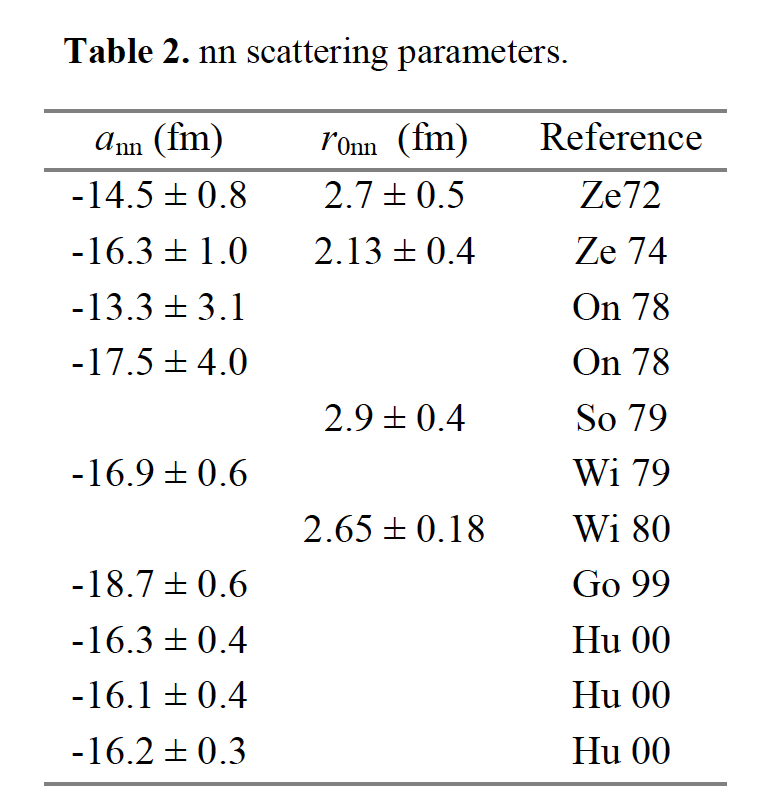 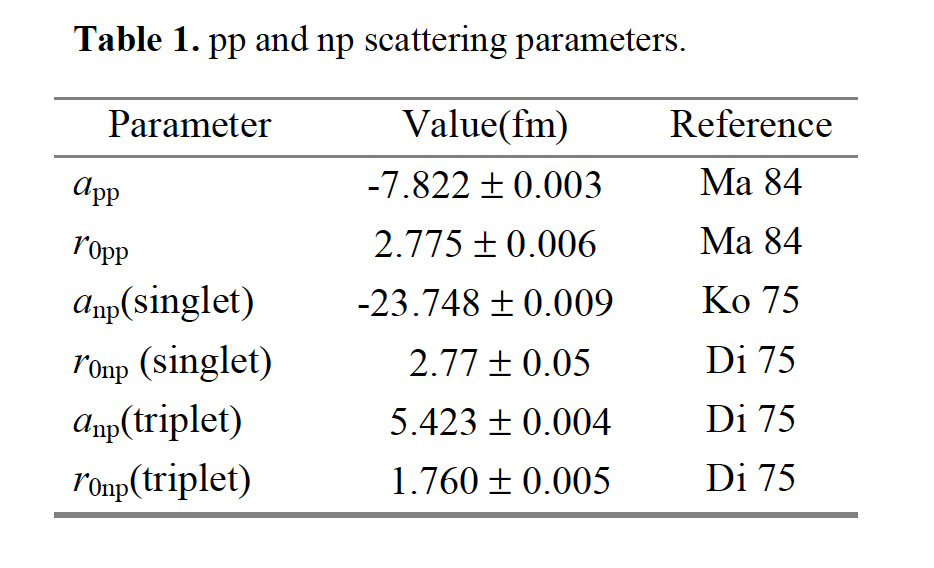